宣教关怀
天父，我们为陈梅满和黄珊珊宣教士在日本通过食物银行提供社区弱势群体的生活需要，从而引导他们认识爱他们的主祷告。求祢在所接触过的日本人心中动工，挪走信主的障碍，开启他们的心窍，能够明白并接受救恩。日本人教会老化，求主加添年轻人和小孩子给宣教士服事的釧路基督教会。我们祷告宣教士夫妇在日本人面前蒙恩，在活出美好生命的见证时，就吸引人渴望认识基督。奉主基督名求，阿们。
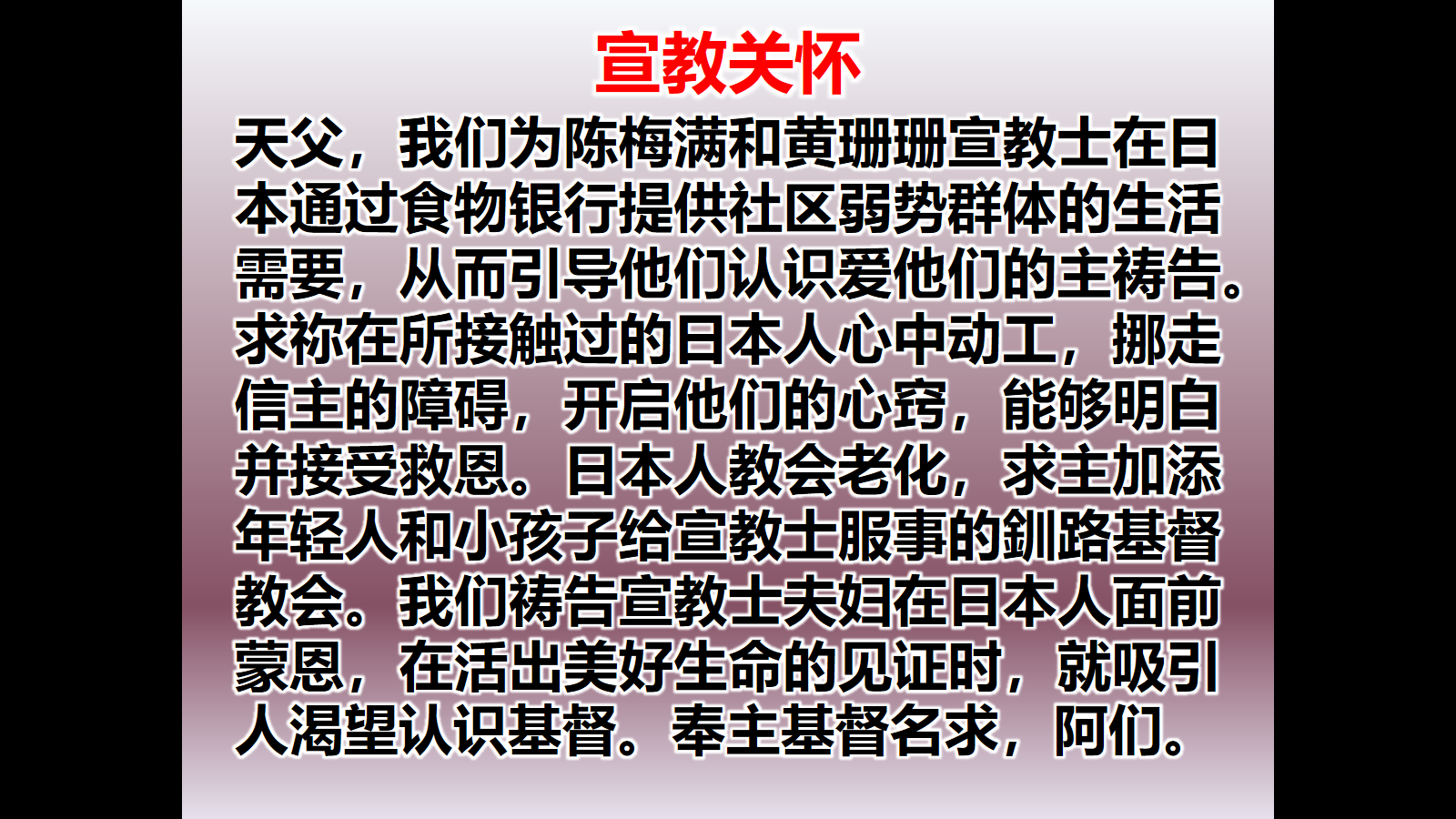